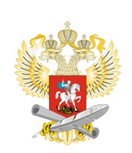 Учебно-методические объединения как механизм управления обновлением содержания образования в условиях внедрения ФГОС
И.В.Мануйлова
врио директора Департамента государственной политики в сфере общего образования
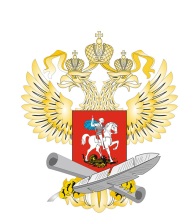 КОНЦЕПЦИИ преподавания учебных предметов (предметных областей)
УТВЕРЖДЕНЫ
РАЗРАБАТЫВАЮТСЯ
РЕГУЛЯТОРЫ СОДЕРЖАНИЯ ОБЩЕГО ОБРАЗОВАНИЯ
Дошкольного образования (2017)
Начального общего образования (с 2011)Основного общего образования (с 2015)Среднего общего образования (с 2020)
НОО для обучающихся с ОВЗ и 
 умственной отсталостью (с 2016)
ФГОС
Основная образовательная программаШКОЛЫ
Требования
к условиям реализации образовательных программ
к структуре образовательных программ
к результатам освоения образовательных программ
предметным
метапредметным
личностным
Дошкольного образования
Начального общего образованияОсновного общего образованияСреднего общего образования 
Для детей с ОВЗ -9 нозологий
Интегрированная (искусство)
Примерная основная образовательная программа
Основные дидактические единицы
Примерные условия обеспеченности
Требования к результатам по уровням и годам обучения
Концепции преподавания отдельных учебных предметов
3
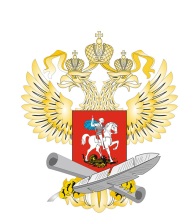 Поручения Президента Российской Федерации от 2 января 2016 г. № 15ГС
Пункт 1: «разработать комплекс мер, направленных на систематическое обновление содержания общего образования на основе результатов мониторинговых исследований и с учётом современных достижений науки и технологий, изменений запросов учащихся и общества, ориентированности на применение знаний, умений и навыков в реальных жизненных условиях».
Пункт 2: «обеспечить создание условий для приобретения детьми в возрасте 7-18 лет, обучающимися по общеобразовательным программам, базовых умений и навыков в области выбранного или вида искусства или спорта».
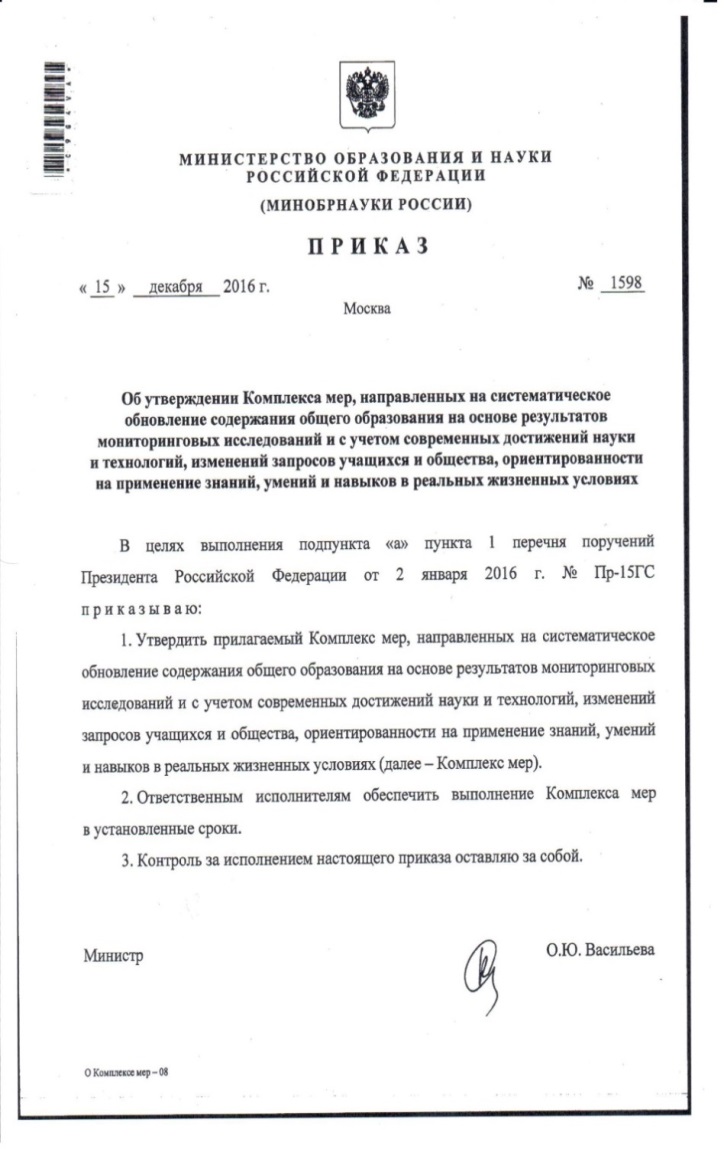 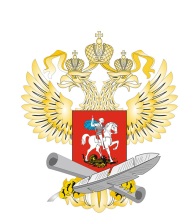 поручение Президента Российской Федерации от 08 февраля  2017 г. № Пр-209
«Обеспечить:
контроль за реализацией комплекса мер, направленных на систематическое обновление содержания общего образования на основе результатов мониторинговых исследований и с учетом современных достижений науки и технологий, изменений запросов учащихся и общества, ориентированности на применение знаний, умений и навыков в реальных жизненных условиях;
нормативно-правовое закрепление положения о корректировке федеральных государственных образовательных стандартов общего образования и примерных основных общеобразовательных программ, в том числе перечня учебных предметов, при наличии научного обоснования необходимости такой корректировки в соответствии с приоритетами научно-технологического развития Российской Федерации и планом реализации Стратегии научно-технологического развития Российской Федерации;
осуществление мер по интеграции учебной и воспитательной работы в рамках реализации основных общеобразовательных программ, а также по снижению внеучебной нагрузки на учащихся за счет повышения их заинтересованности и максимального вовлечения в образовательный процесс, использования современных технологий, средств обучения и воспитания».
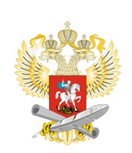 Препятствия, тормозящие развитие системы повышения квалификации работников образования
6
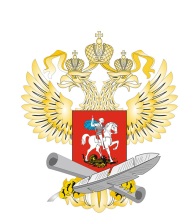 Институты Российской Академии Наук
Представители работодателей
Общественные организации
Академия повышения квалификации и профессиональной переподготовки работников образования
Институты Российской Академии Образования
Федеральное
учебно-методическое объединение
Ассоциации учителей-предметников
Дошкольное образование
Начальное общее, среднее общее и основное общее образование
7
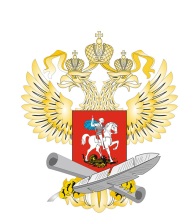 Организационные механизмы 
обновления содержания в регионе
Региональное учебно-методическое объединение
Региональные общественно-профессиональные объединения (ассоциации, союзы и т.д.)
Региональные научно-методические структуры (ИРО, ИПК)
Муниципальные методические структуры (ИМЦ, ЦРО)
Муниципальные
учебно-методические объединения
Муниципальные отделения общественно-профессиональных объединений (ассоциаций, союзов и т.д.)
учебно-методические объединения
образовательных организаций
8
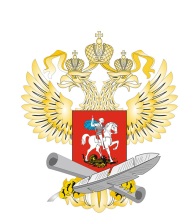 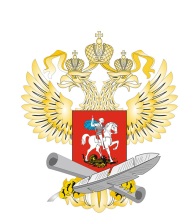 Организационные механизмы 
обновления содержания в регионе
ФУМО
РАО
Всероссийские общественно-профессиональные объединения (ассоциации, союзы)
РАО, РАН, АПКиППРО, представители работодателей, общественные организации и т.д.
РУМО
Институт стратегии развития образования, ИПКиППРО
РЦОИ, РЦСОКО, ИПКиППРО, представители работодателей, общественные организации и т.д.
региональные отделения общественно-профессиональных объединений (ассоциаций, союзов)
учебно-методические объединения
образовательных организаций
9
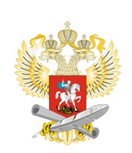 Основные направления деятельности УМО
         Приказ минобрнауки РФ № 1322 от 15.10.2014
Мониторинг реализации ФГОС, предложения по изменению и дополнению ФГОС, методическое сопровождение внедрения;
Участие в разработке ПООП, проведении экспертизы, научно-методическое и учебно-методическое сопровождение ПООП;
Участие педработников в разработке КИМов для оценки знаний, умений, навыков и уровня сформированности компетенций;
Участие в оценке УМК;
Участие в разработке программ повышения квалификации и переподготовки педработников;
Участие в разработке профстандарта.
10